EOB ProfilesAlign with Dept of Health & Human Services Claim Submission Standards
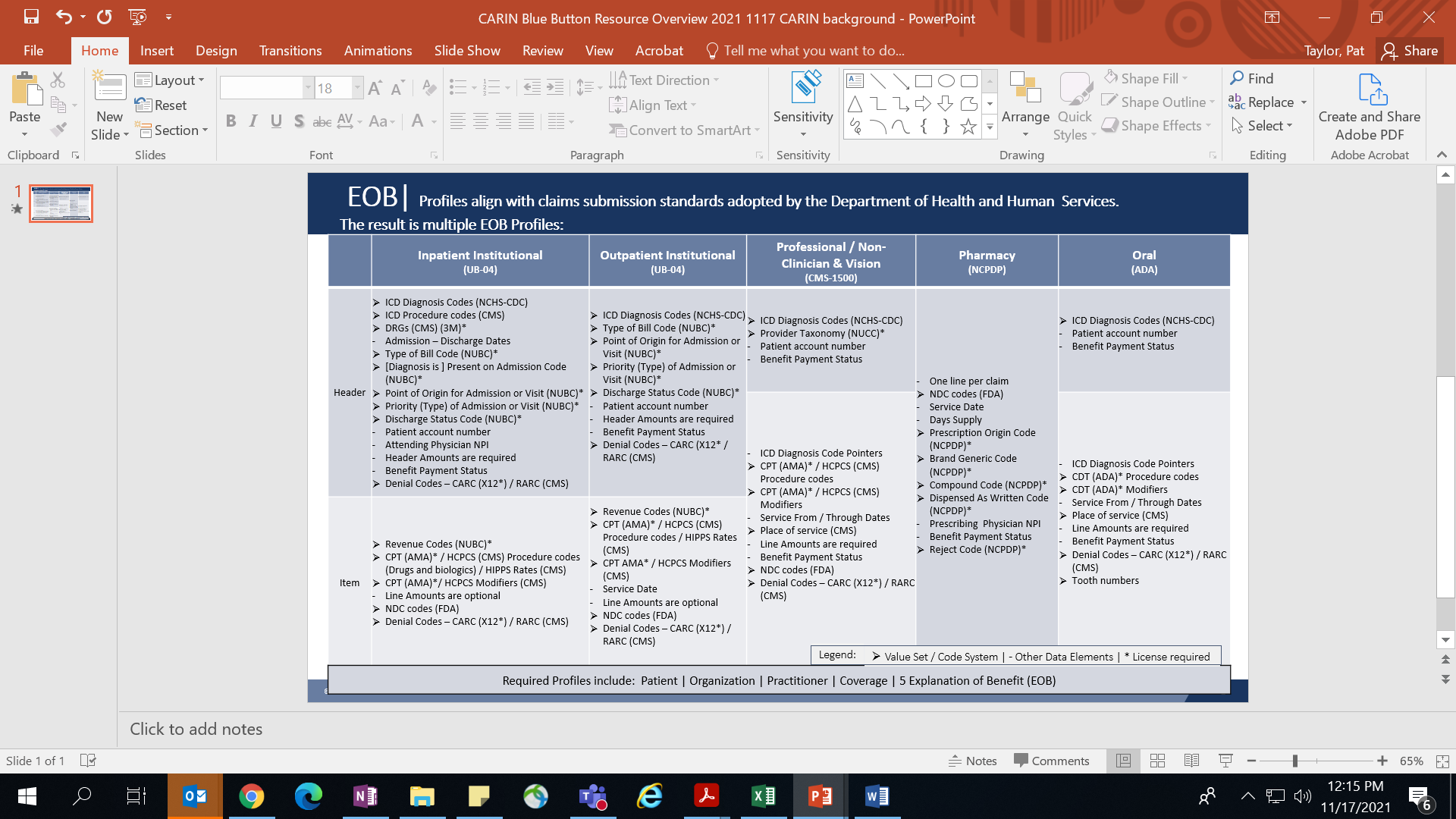 © 2019 Health Level Seven ® International. Licensed under Creative Commons Attribution 4.0 International
HL7, Health Level Seven, FHIR and the FHIR flame logo are registered trademarks of Health Level Seven International. Reg. U.S. TM Office.
1